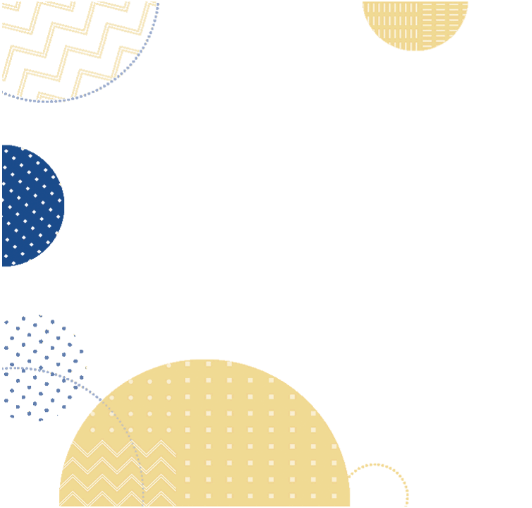 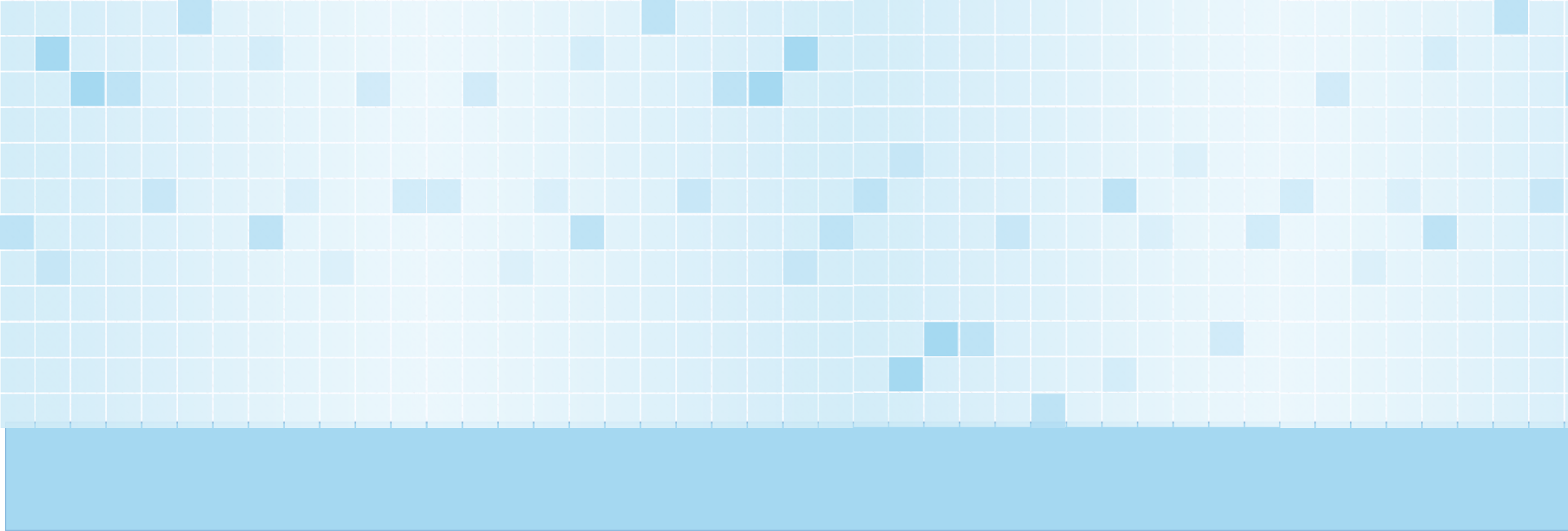 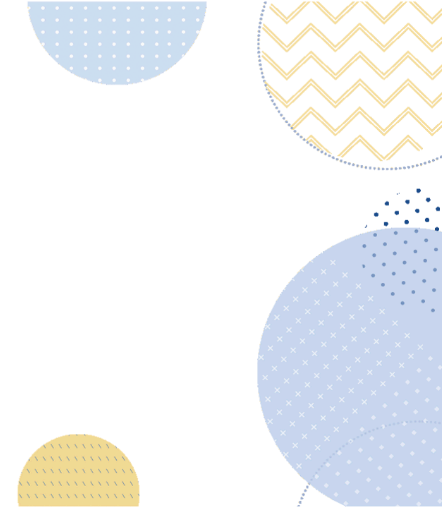 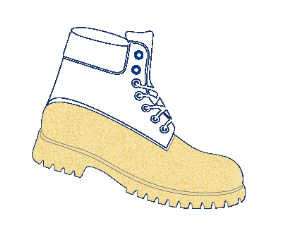 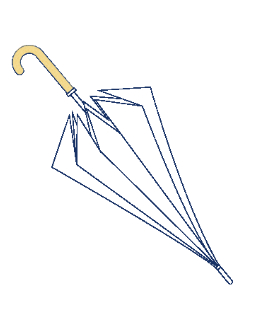 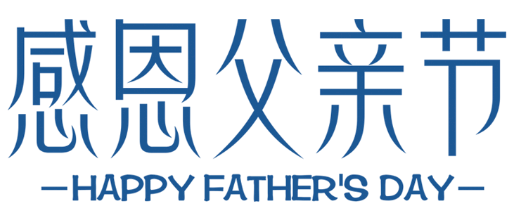 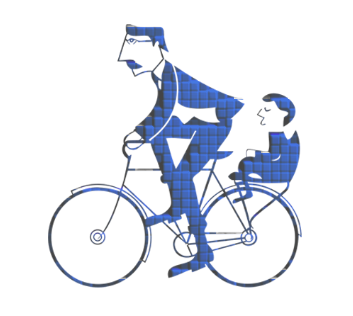 父亲节主题演示模板
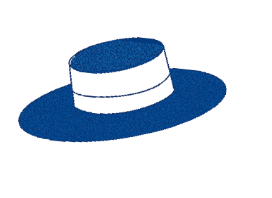 感恩父亲  父爱如山
汇报人：PPT818       时间：XX年XX月
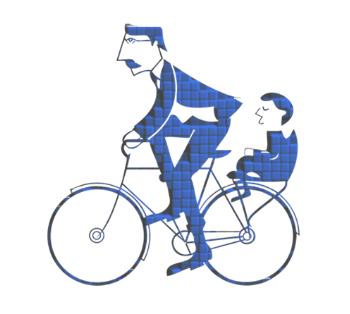 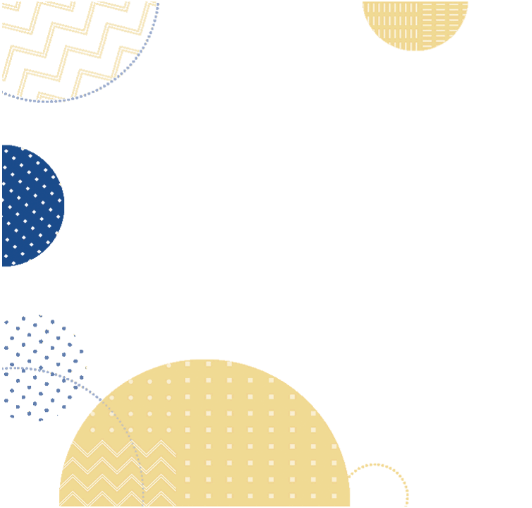 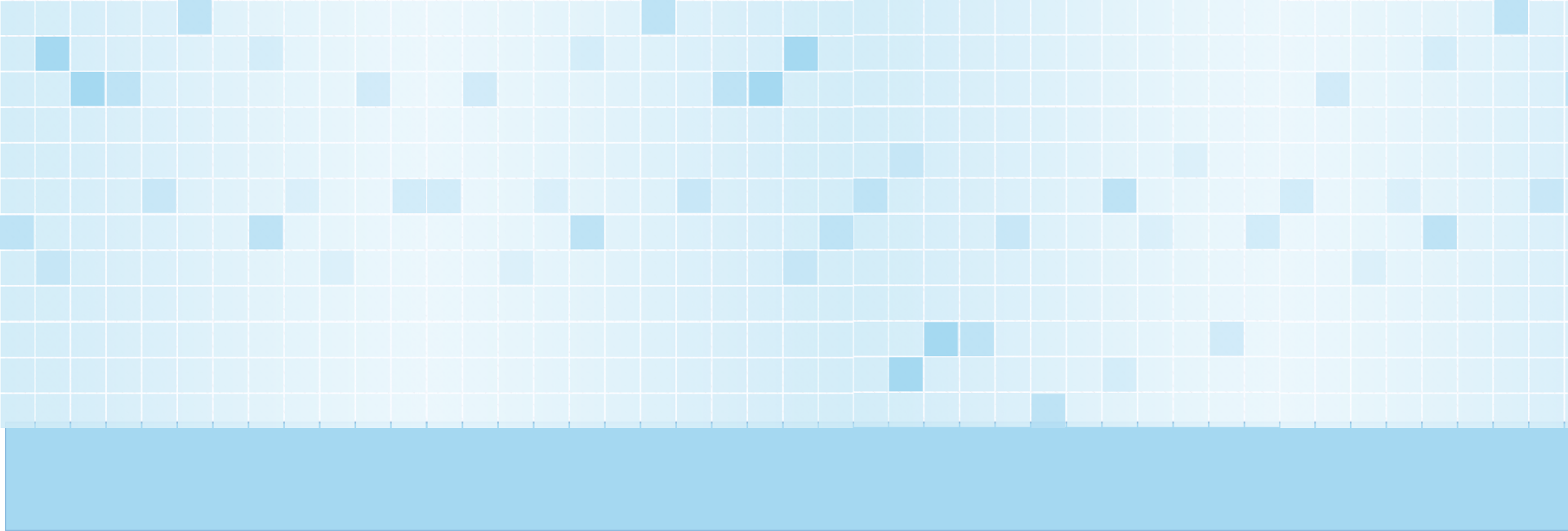 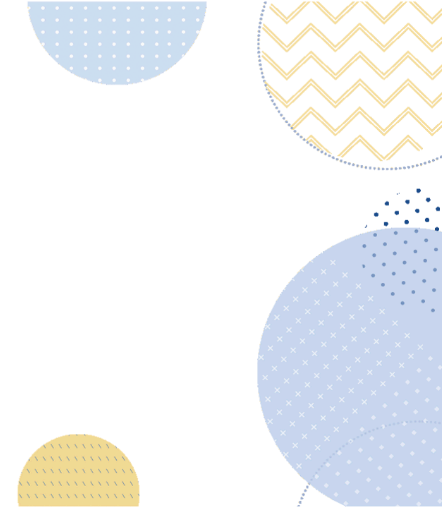 01
02
03
04
添加您的标题
添加您的标题
添加您的标题
添加您的标题
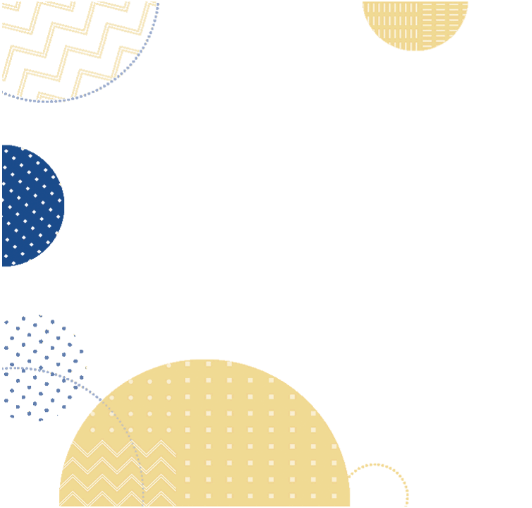 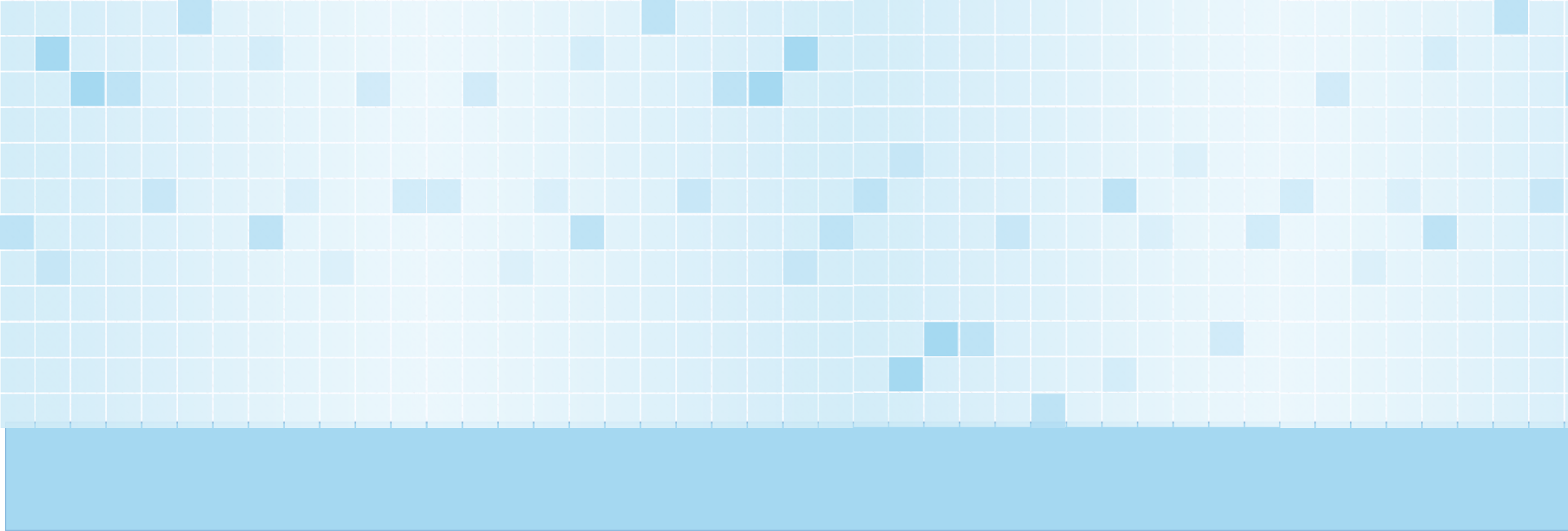 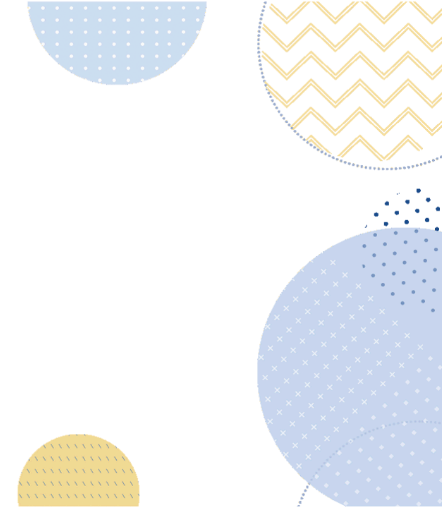 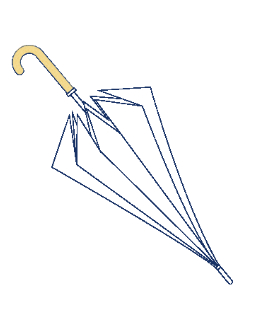 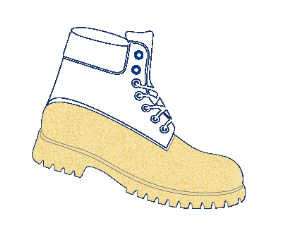 01
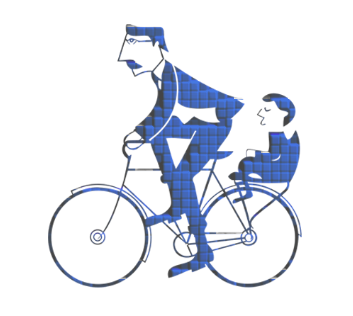 添加您的主标题
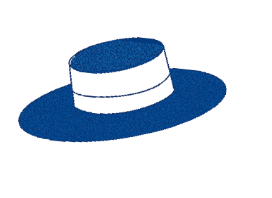 This PPT template for the rice husk designer pencil demo works, focusing on the production of high-end design
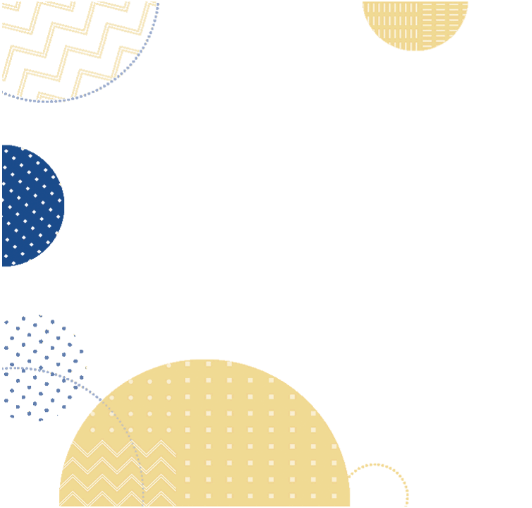 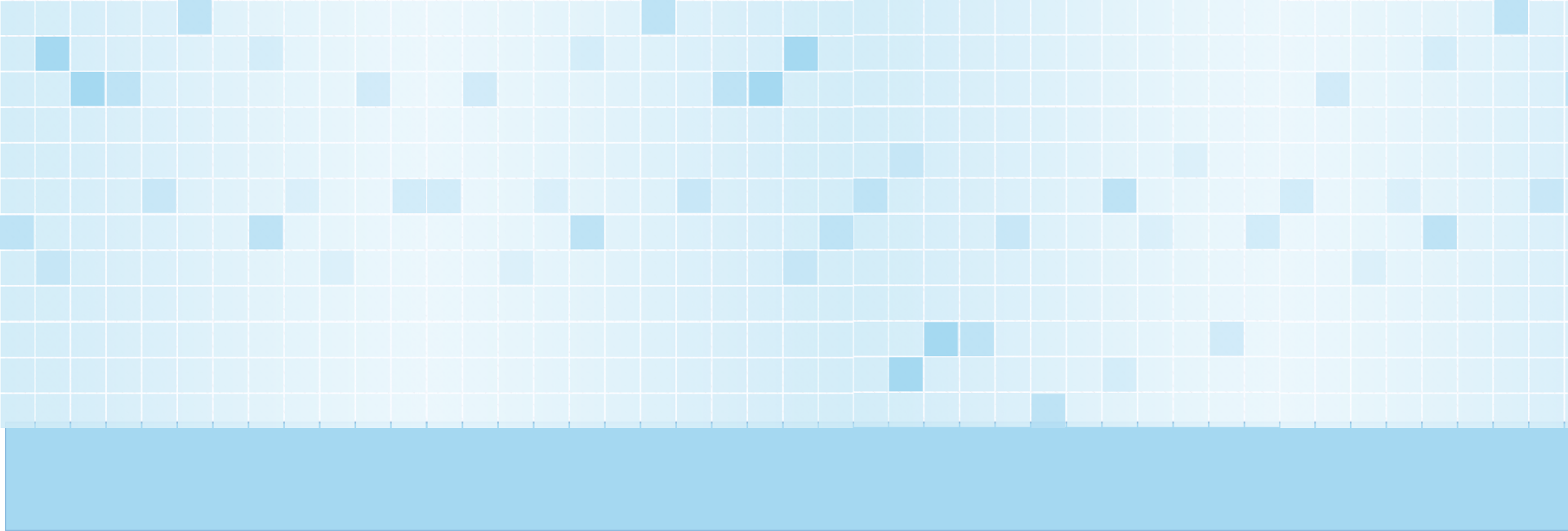 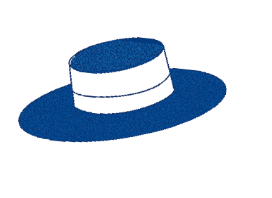 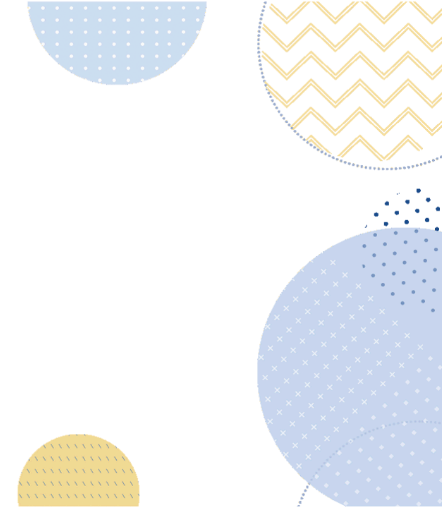 添加您的主标题
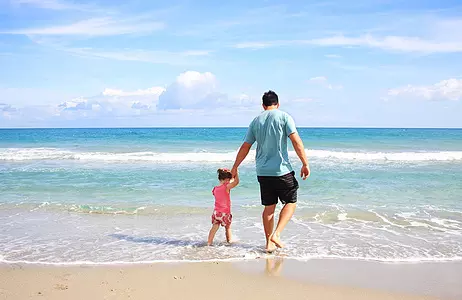 添加您的主标题
This PPT template for the rice husk designer pencil demo works, focusing on the production of high-end design husk designer pencil demo works, focusing on the production of high-end design  This PPT template for the rice husk designer pencil demo works, focusing on the production of high-end design husk designer pencil demo works, focusing on the production of
This PPT template for the rice husk designer pencil demo works, focusing on the production of high-end design husk designer pencil demo works, focusing on the production of high-end design  This PPT template for the rice husk designer pencil demo works, focusing on the production of high-end design husk designer pencil demo works, focusing on the production of
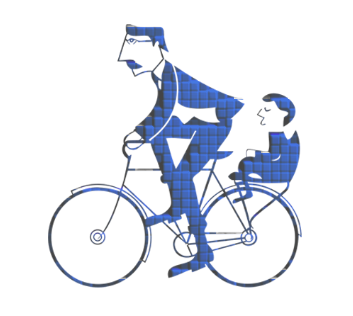 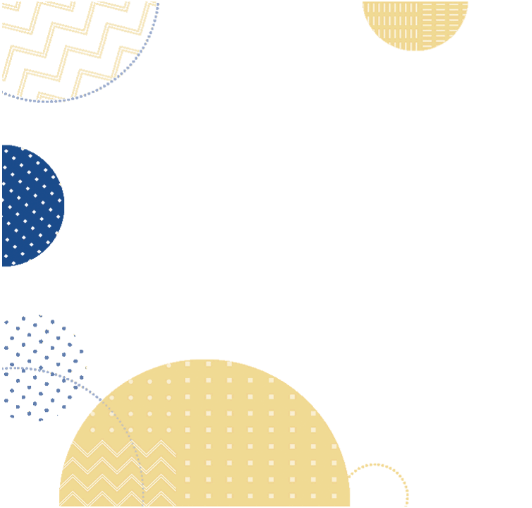 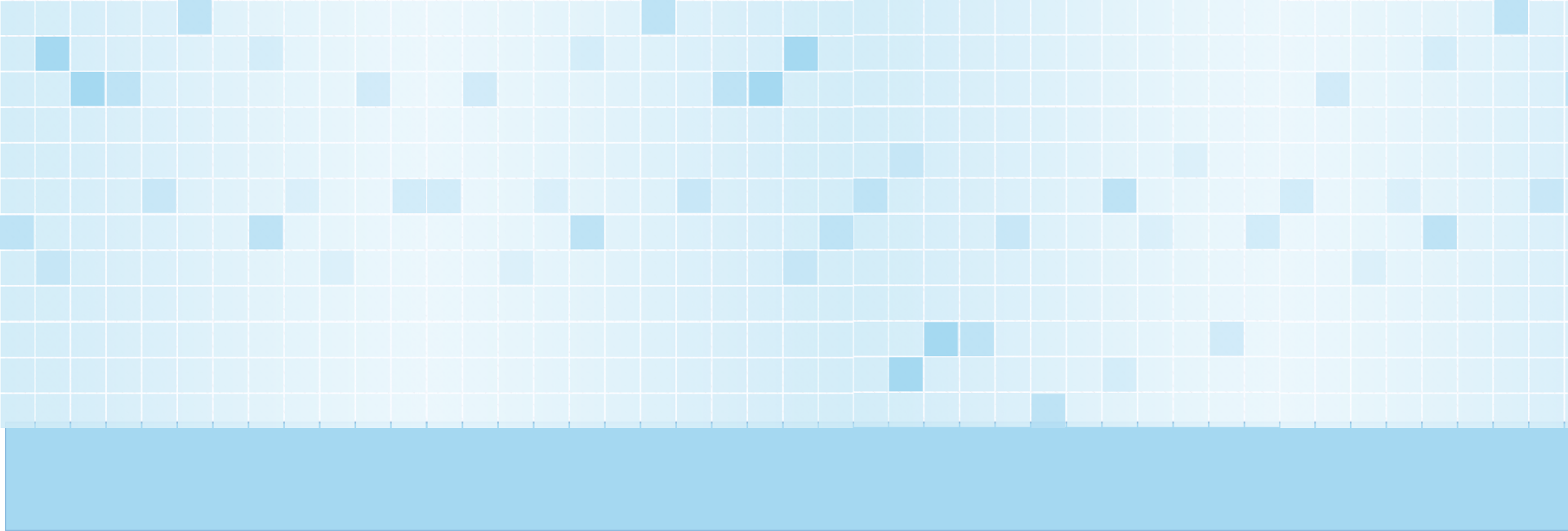 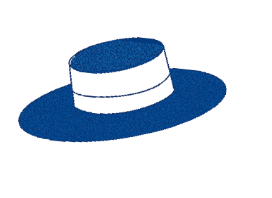 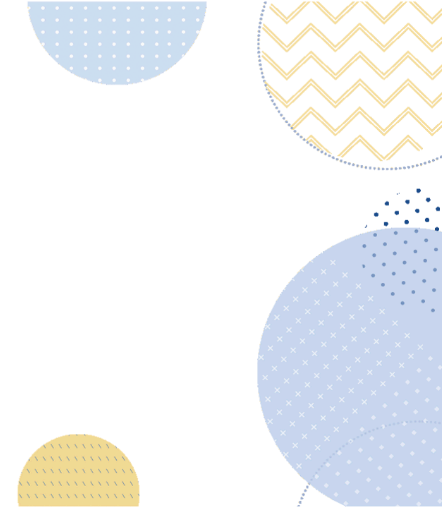 添加您的主标题
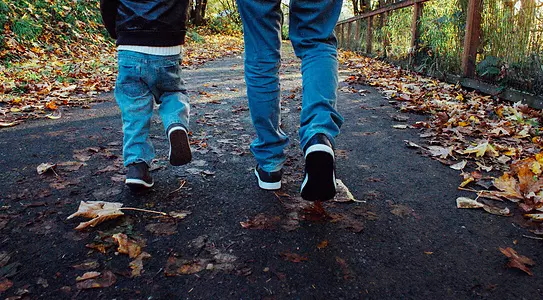 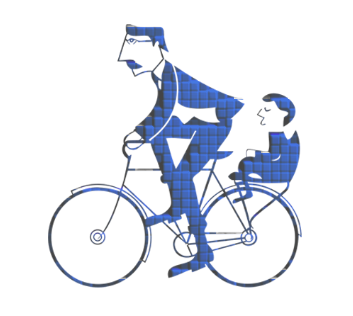 点此替换文本
This PPT template for the rice husk designer pencil demo works, focusing on the production of
点此替换文本
This PPT template for the rice husk designer pencil demo works, focusing on the production of
点此替换文本
This PPT template for the rice husk designer pencil demo works, focusing on the production of
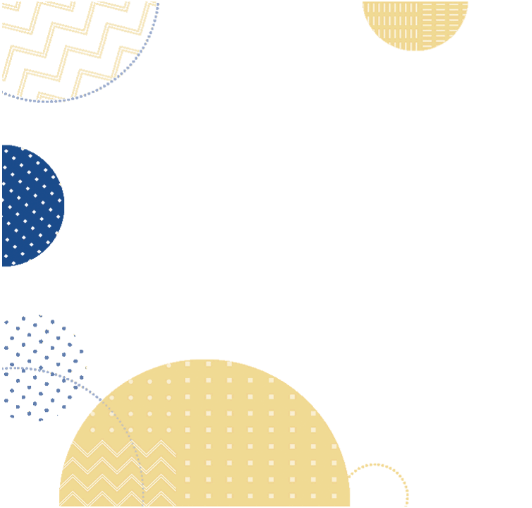 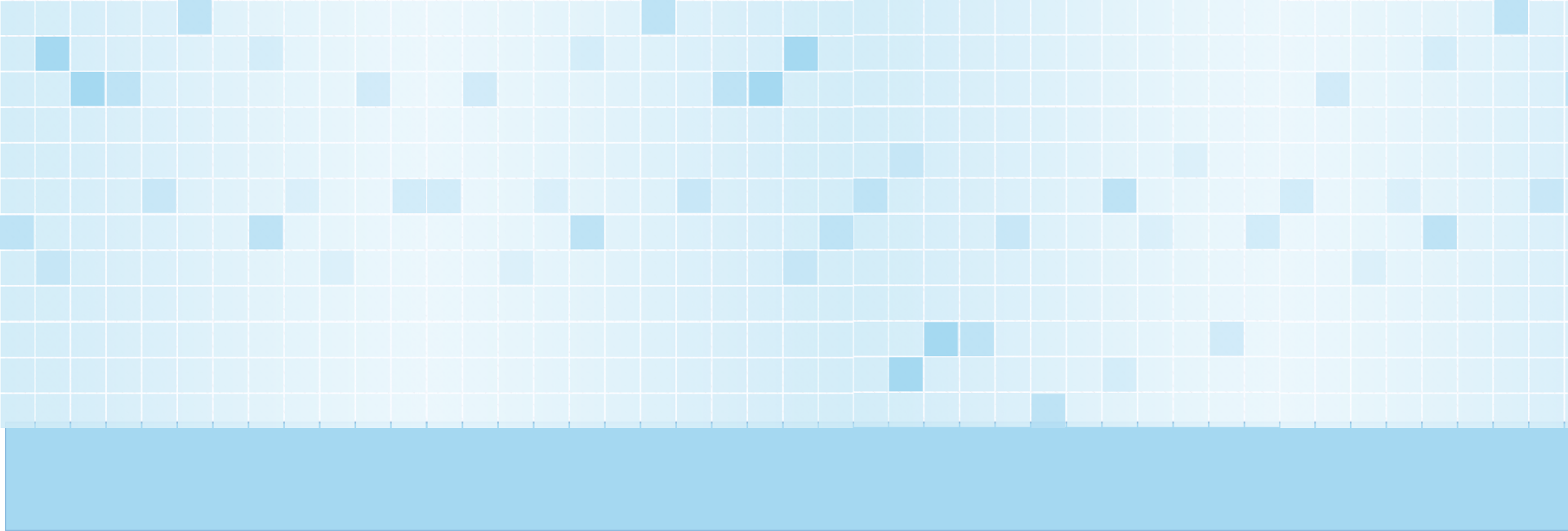 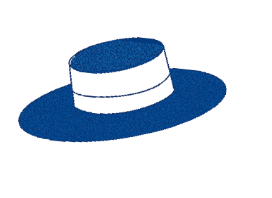 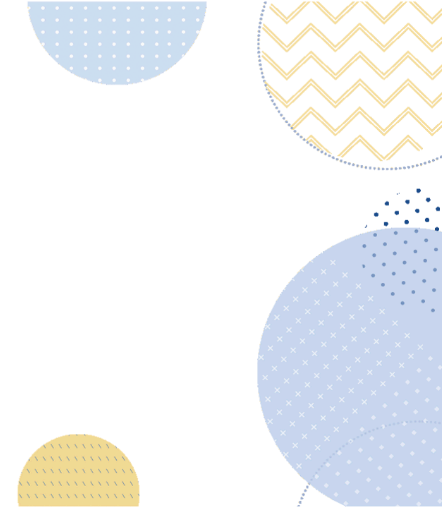 添加您的主标题
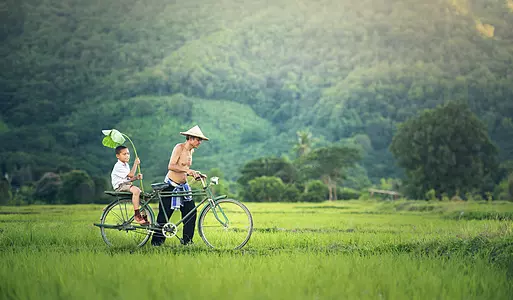 点此替换文本
This PPT template for the rice husk designer pencil demo works, focusing on the production of
点此替换文本
This PPT template for the rice husk designer pencil demo works, focusing on the production of
点此替换文本
This PPT template for the rice husk designer pencil demo works, focusing on the production of
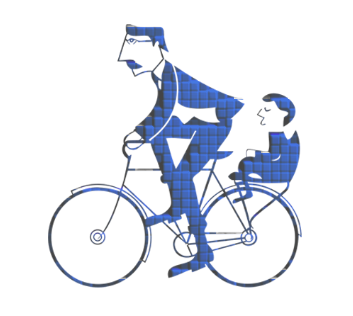 节日PPT模板 http://www.1ppt.com/jieri/
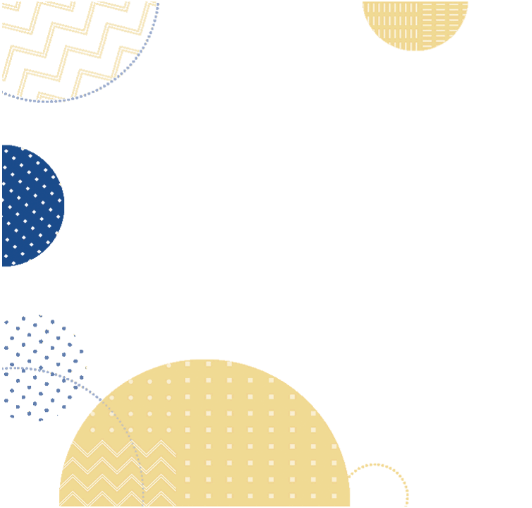 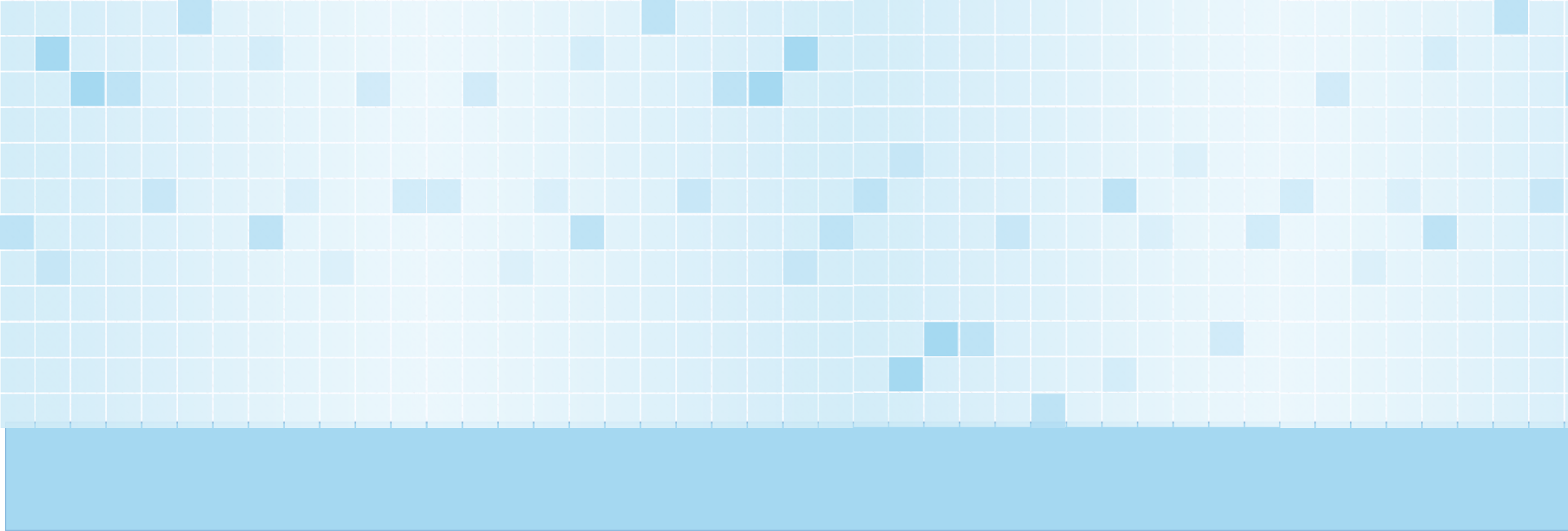 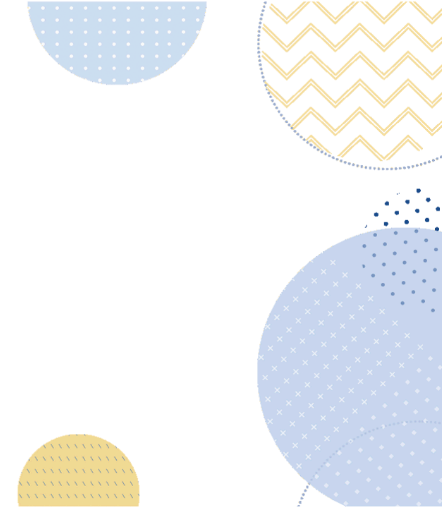 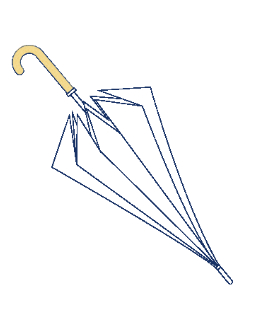 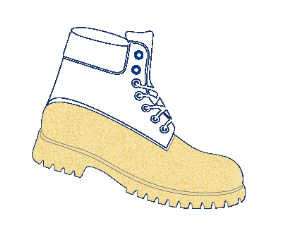 02
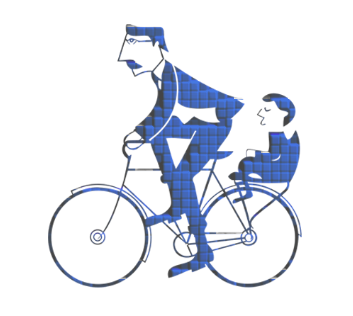 添加您的主标题
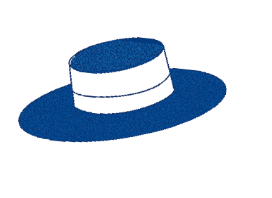 This PPT template for the rice husk designer pencil demo works, focusing on the production of high-end design
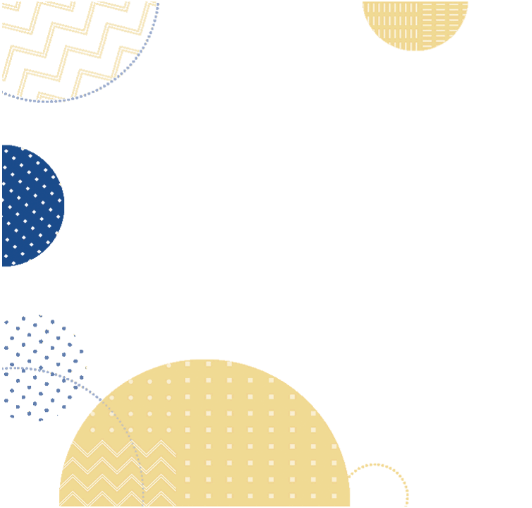 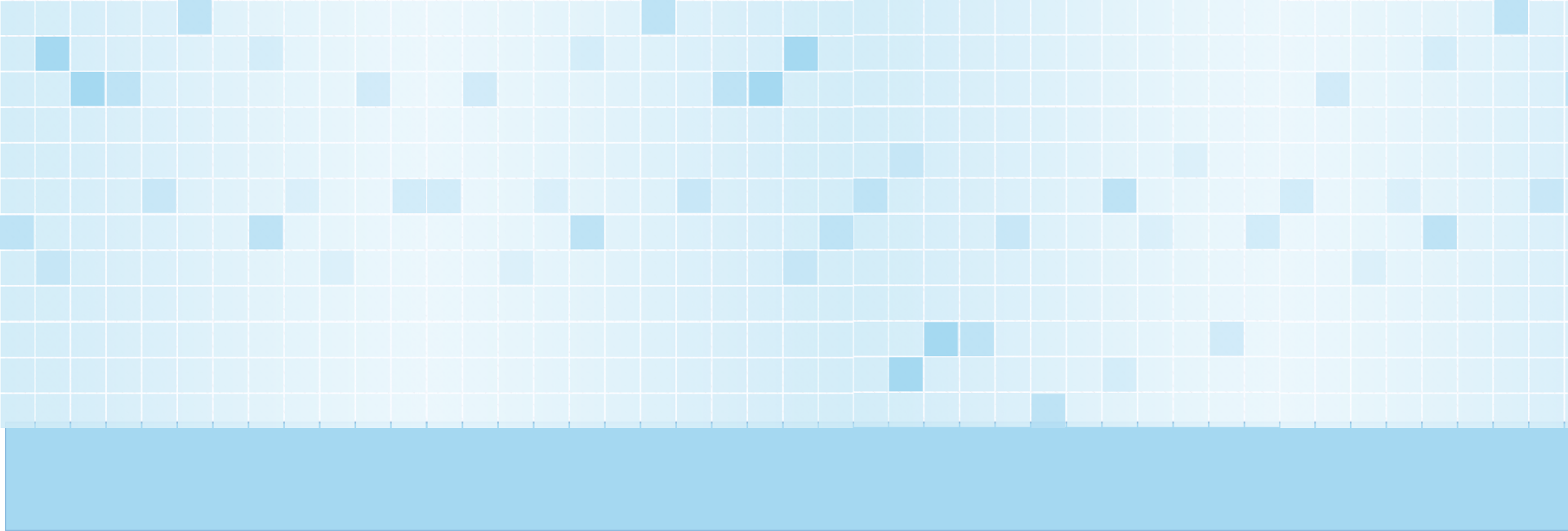 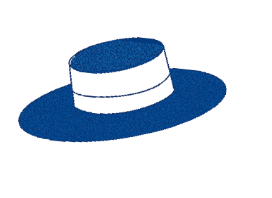 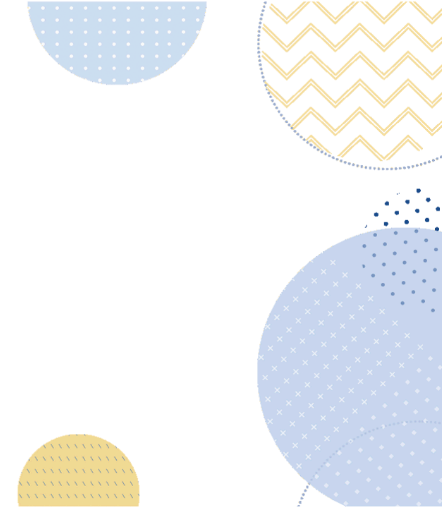 添加您的主标题
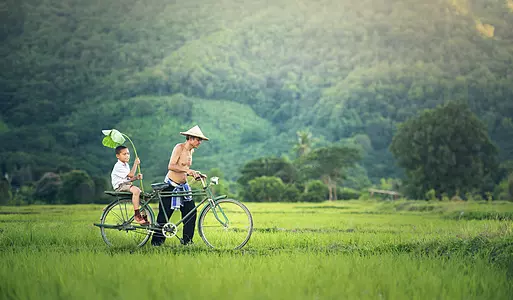 感恩父亲  父爱如山
添加您的主标题
添加您的主标题
This PPT template for the rice husk designer pencil demo works, focusing on the production of
This PPT template for the rice husk designer pencil demo works, focusing on the production of
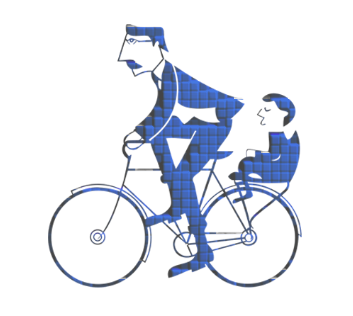 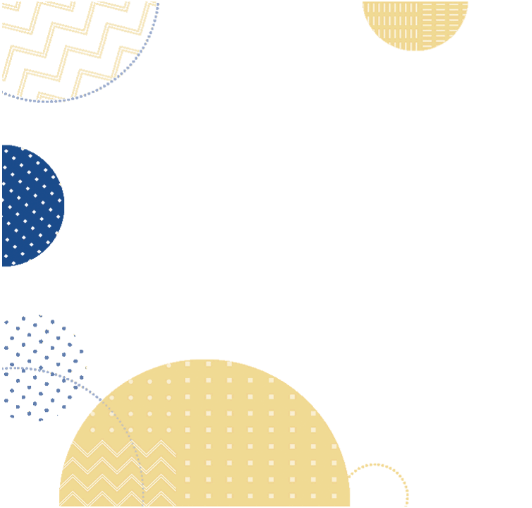 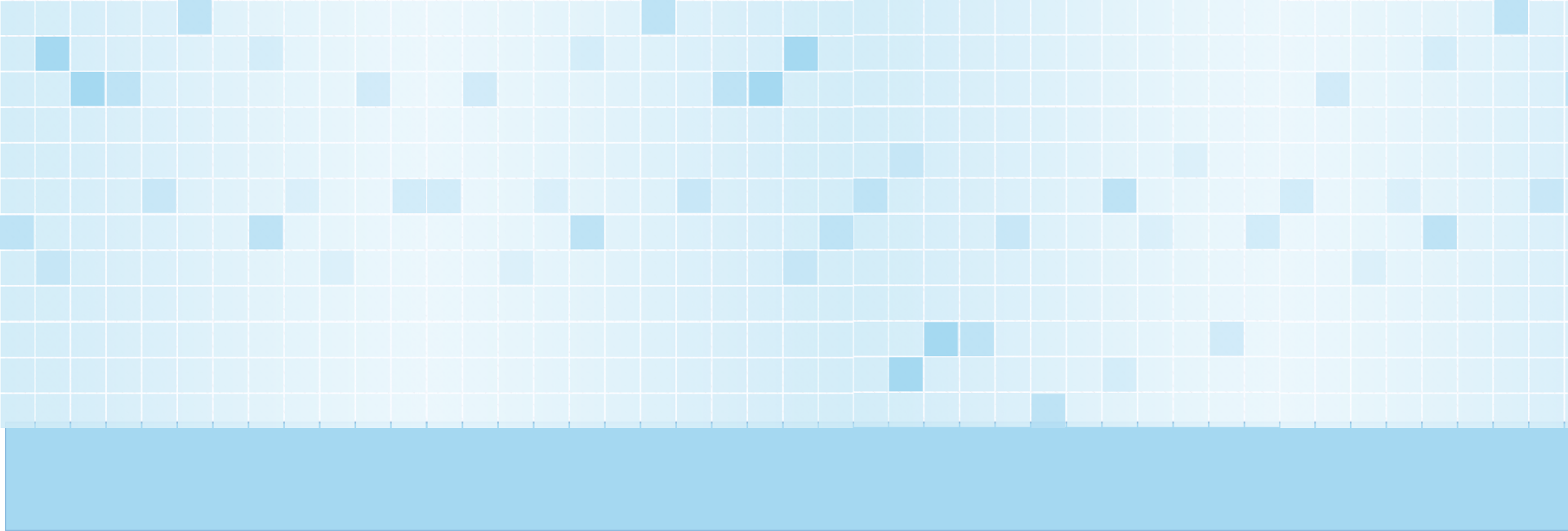 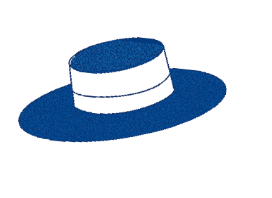 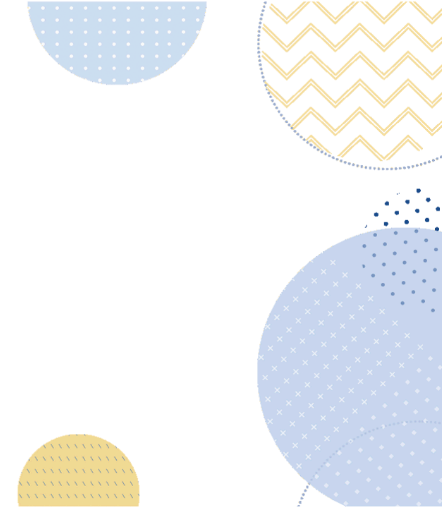 添加您的主标题
添加标题
This PPT template for the rice husk designer pencil demo works, focusing on the production of high-end design husk designer pencil demo works, focusing on the production of high-end design  This PPT template for the rice demo works, focusing on the
添加标题
添加标题
This PPT template for the rice husk designer pencil demo works, focusing on the production of high-end design husk designer pencil demo works, focusing on the
This PPT template for the rice husk designer pencil demo works, focusing on the production of high-end design husk designer pencil demo works, focusing on the
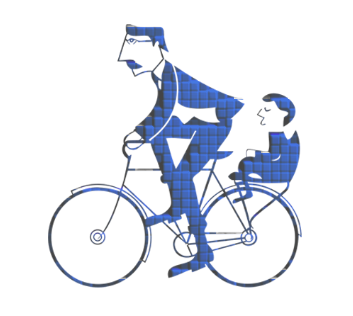 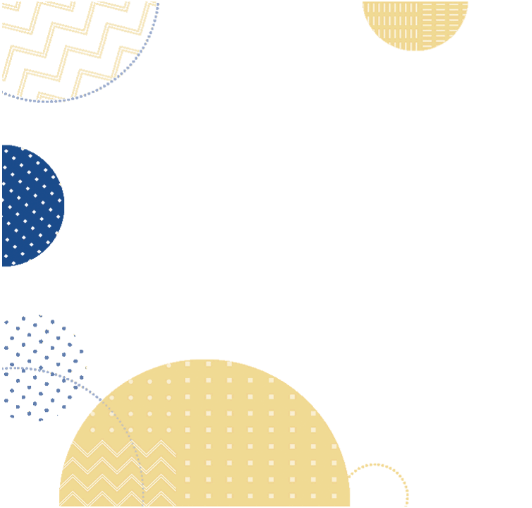 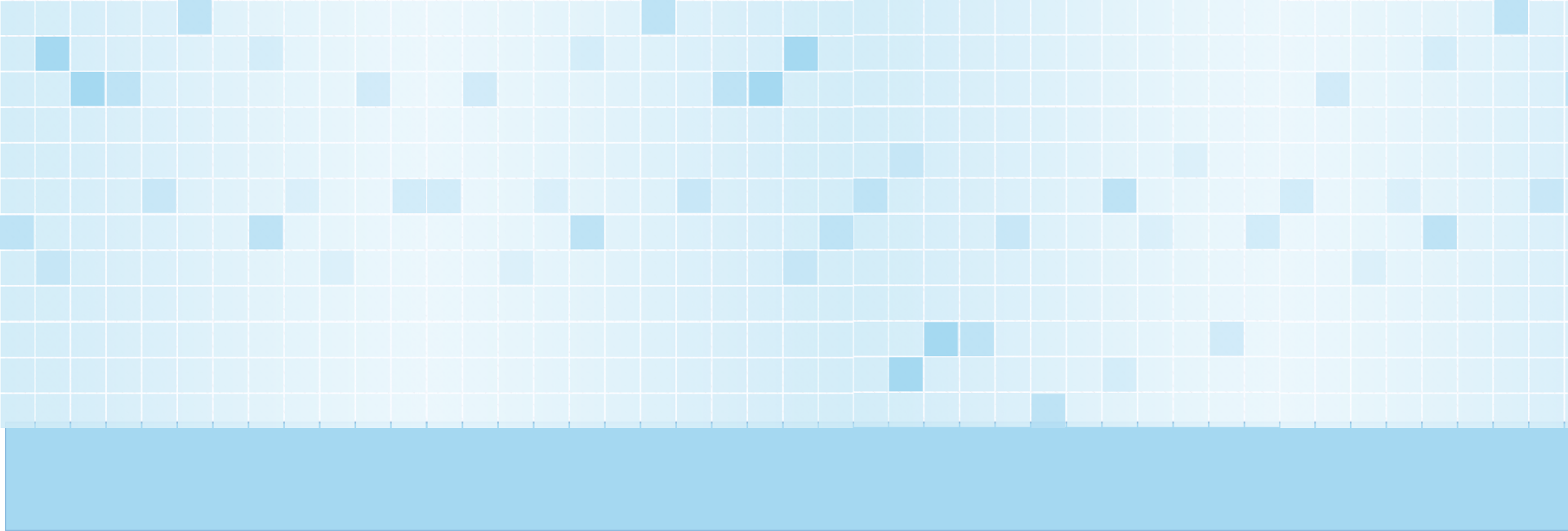 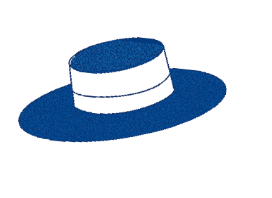 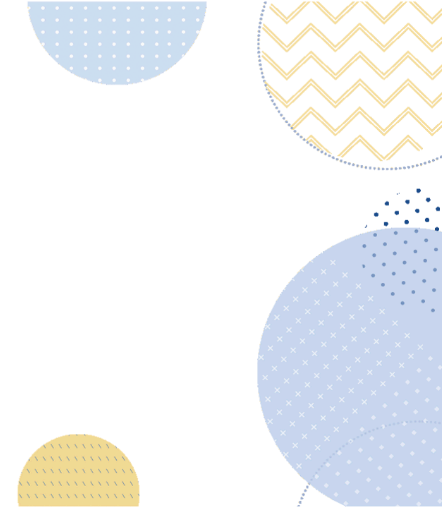 添加您的主标题
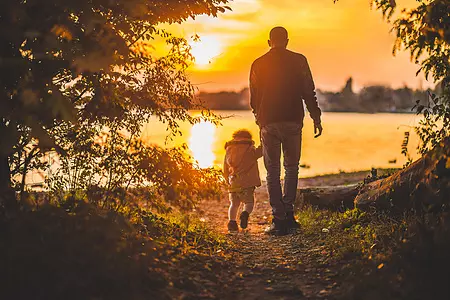 点此替换文本
This PPT template for the rice husk designer pencil demo works, focusing on the production of
点此替换文本
This PPT template for the rice husk designer pencil demo works, focusing on the production of
点此替换文本
This PPT template for the rice husk designer pencil demo works, focusing on the production of
点此替换文本
This PPT template for the rice husk designer pencil demo works, focusing on the production of
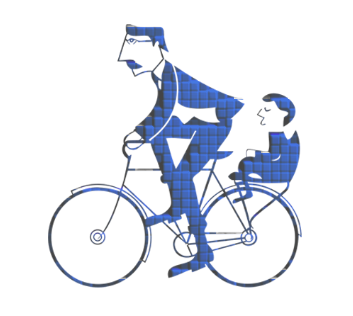 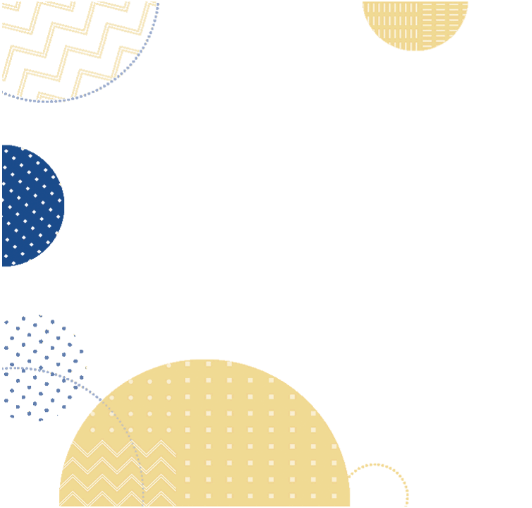 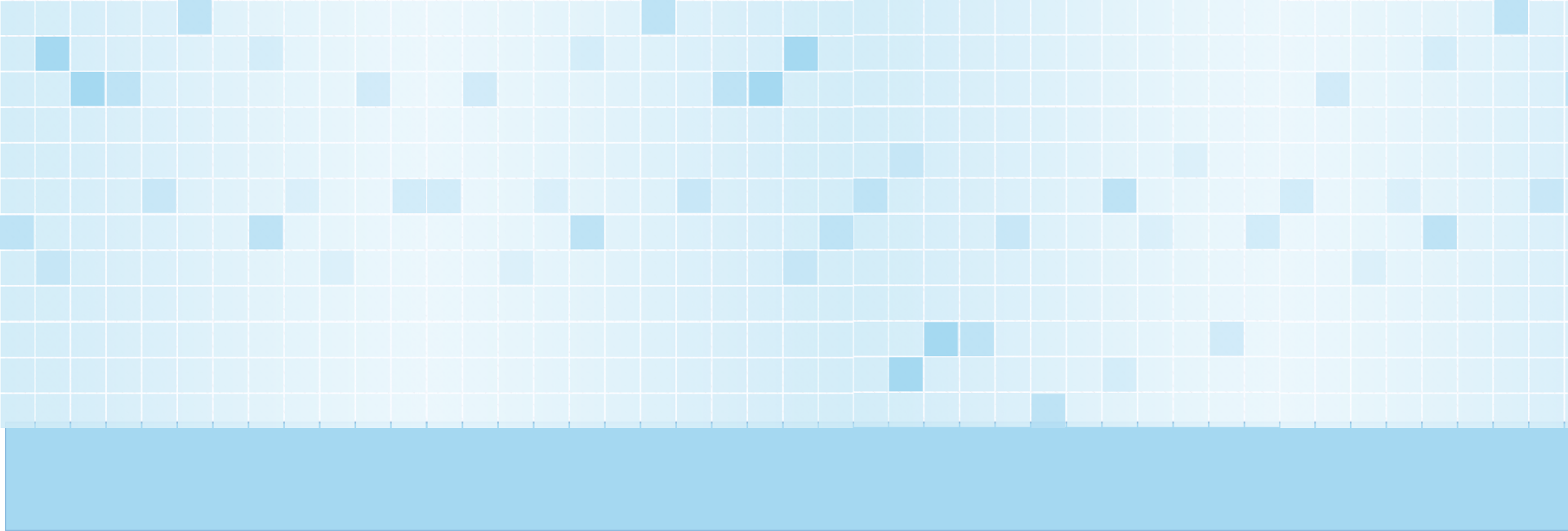 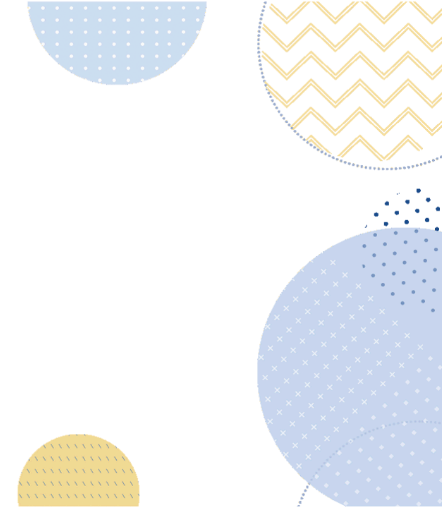 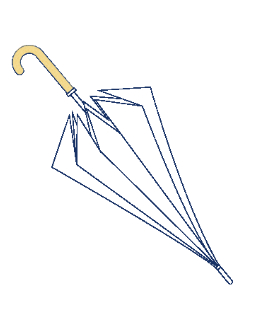 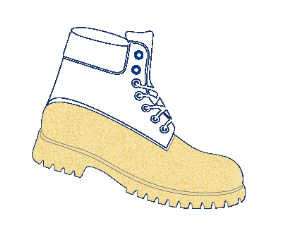 03
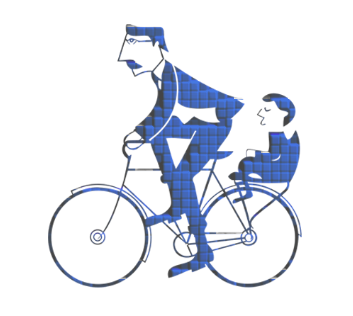 添加您的主标题
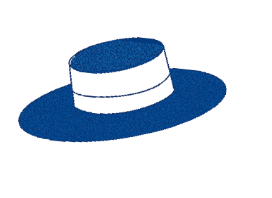 This PPT template for the rice husk designer pencil demo works, focusing on the production of high-end design
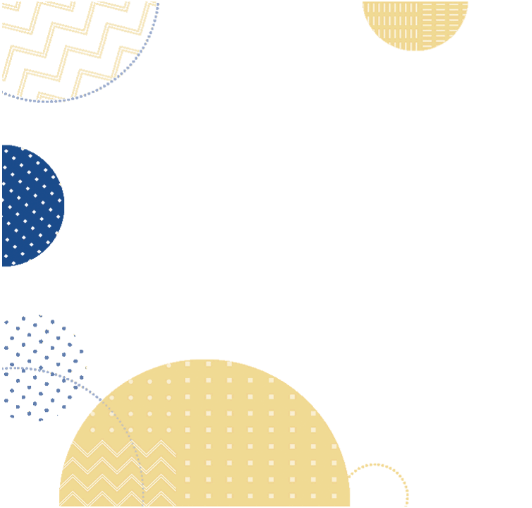 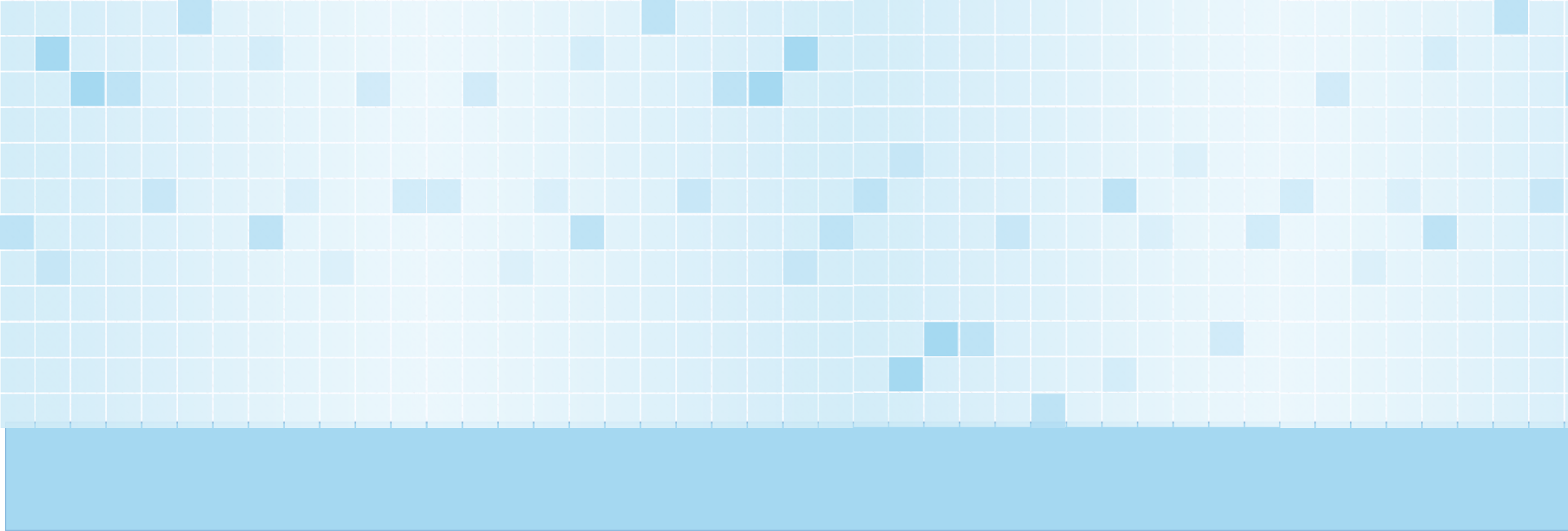 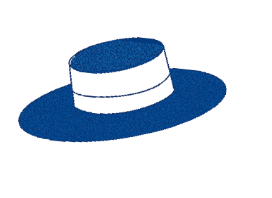 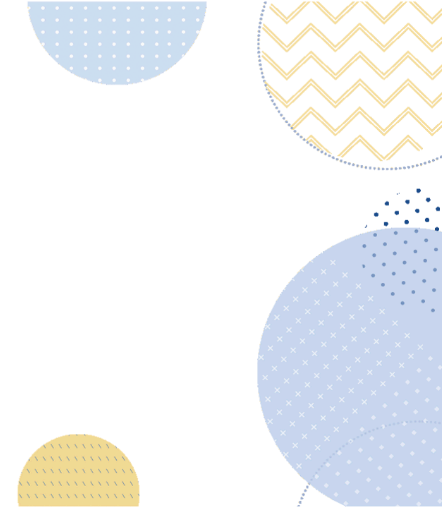 添加您的主标题
点此替换文本
This PPT template for the rice husk designer pencil demo works, focusing on the production of high-end design husk designer pencil demo works, focusing on the production of high-end design  This PPT template for the rice
点此替换文本
This PPT template for the rice husk designer pencil demo works, focusing on the production of high-end design husk designer pencil demo works, focusing on the production of high-end design  This PPT template for the rice
点此替换文本
This PPT template for the rice husk designer pencil demo works, focusing on the production of high-end design husk designer pencil demo works, focusing on the production of high-end design  This PPT template for the rice
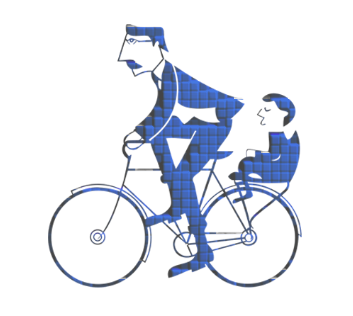 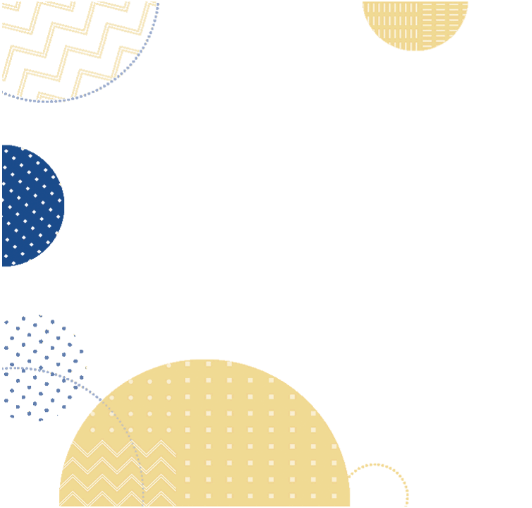 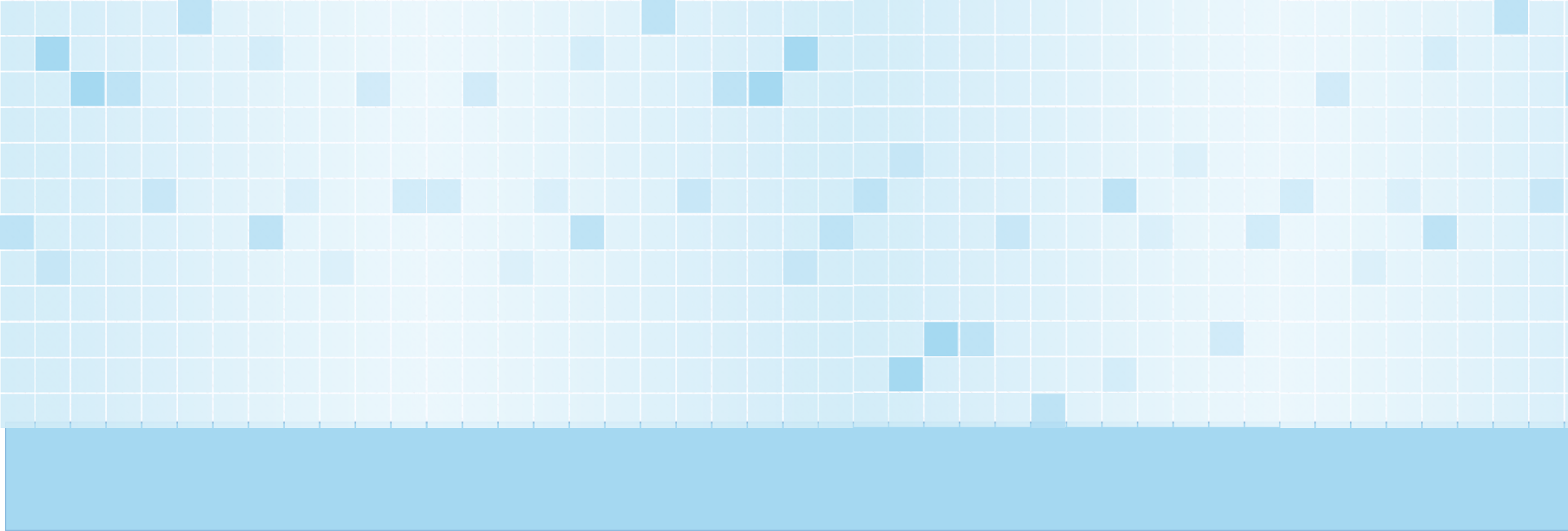 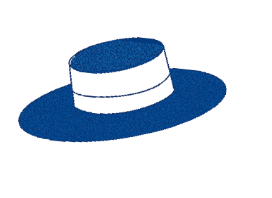 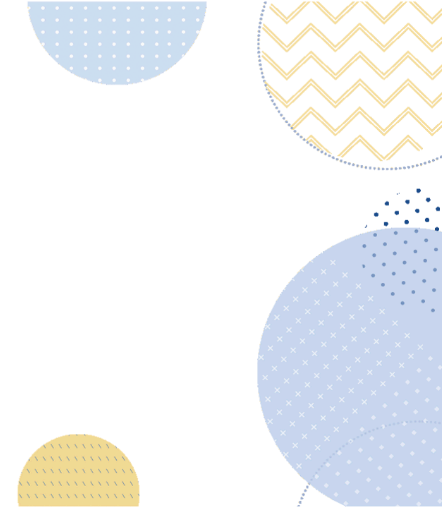 添加您的主标题
感恩父亲  父爱如山
This PPT template for the rice husk designer pencil demo works, focusing on the production of high-end design husk designer pencil demo works, focusing on the production of high-end design  This PPT template for the rice
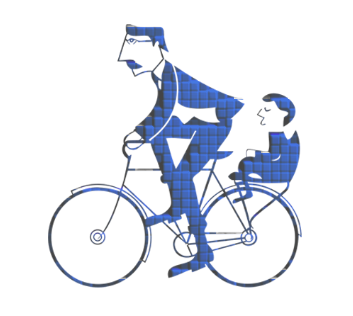 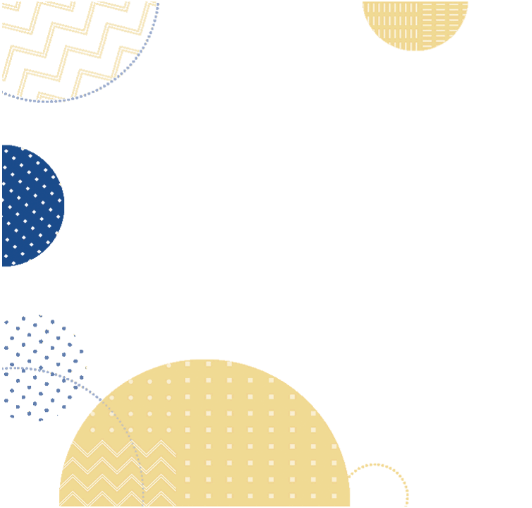 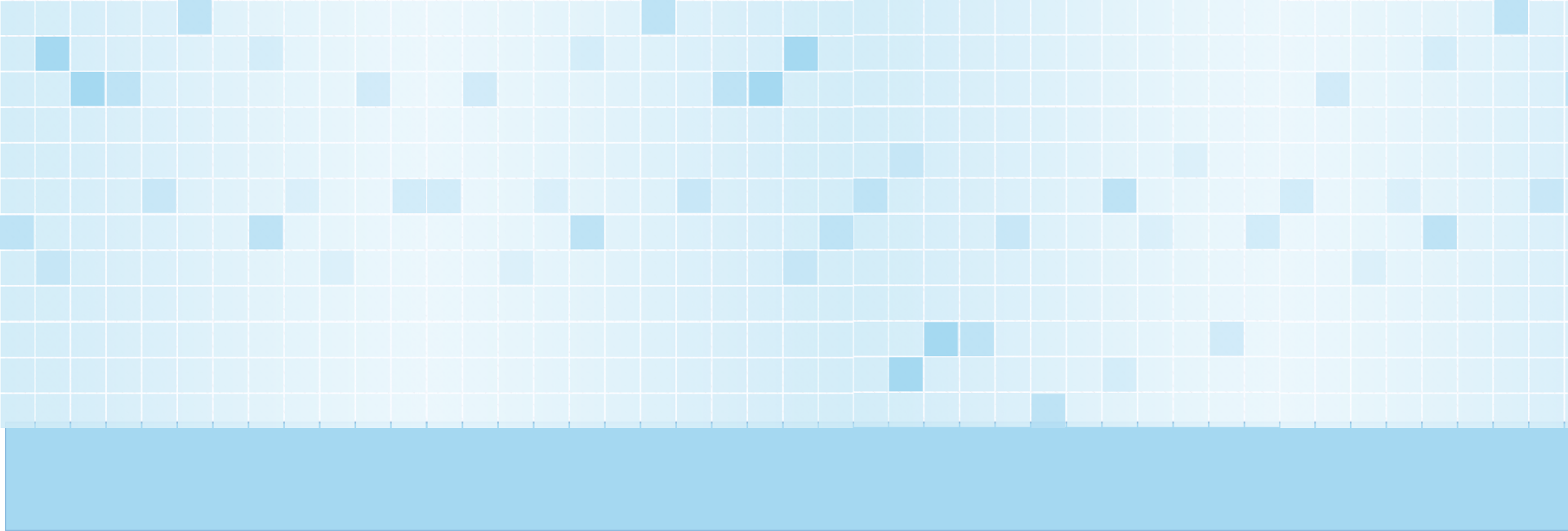 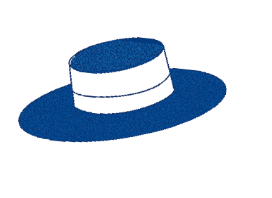 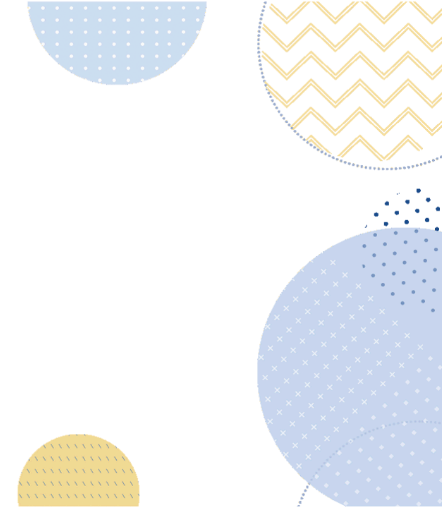 添加您的主标题
01
02
03
父亲我爱您
This PPT template for the rice husk designer pencil demo works, focusing on the production of
This PPT template for the rice husk designer pencil demo works, focusing on the production of
This PPT template for the rice husk designer pencil demo works, focusing on the production of
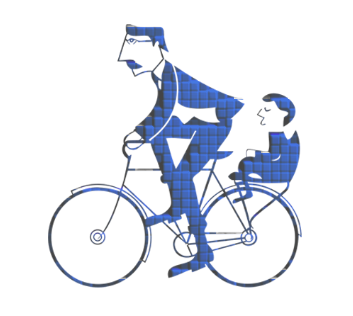 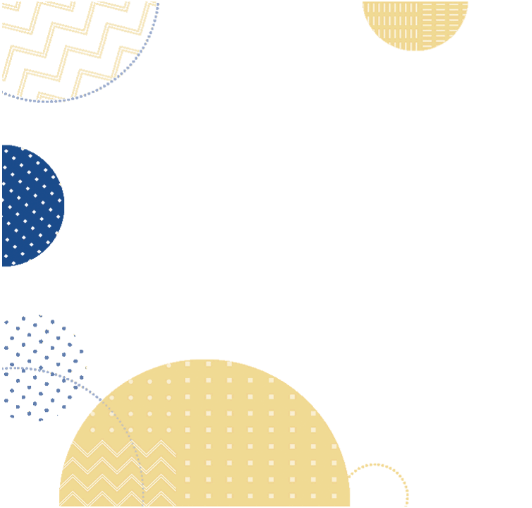 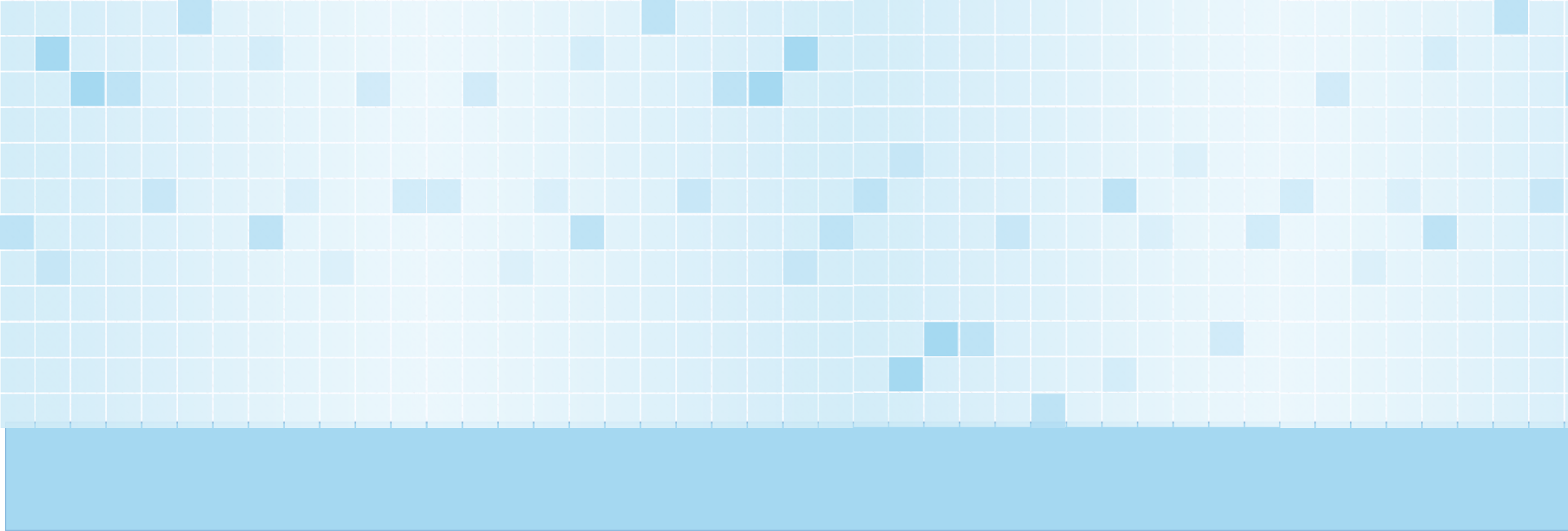 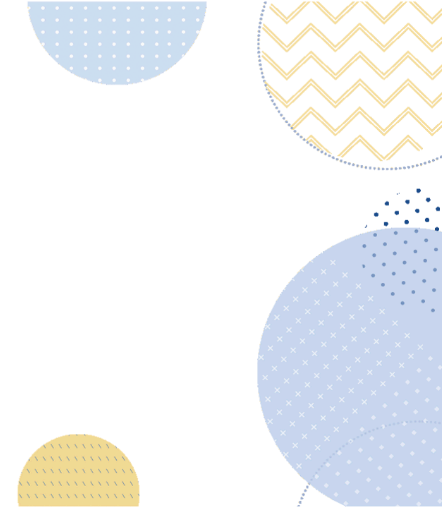 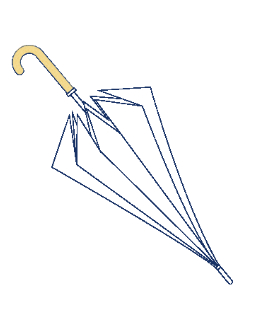 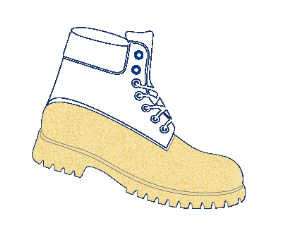 04
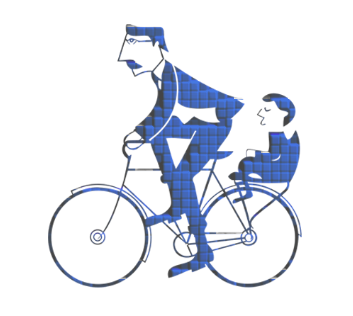 添加您的主标题
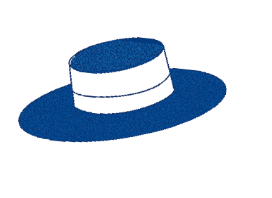 This PPT template for the rice husk designer pencil demo works, focusing on the production of high-end design
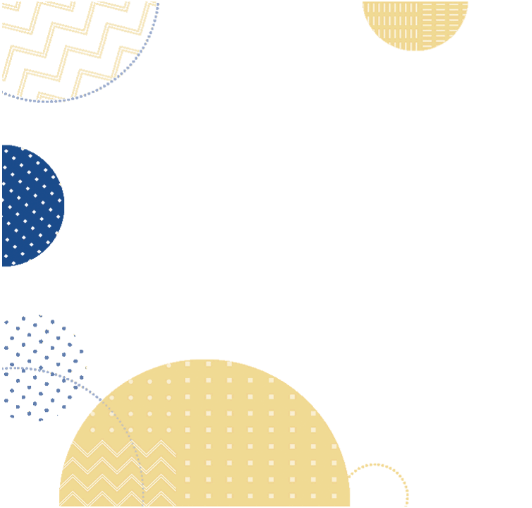 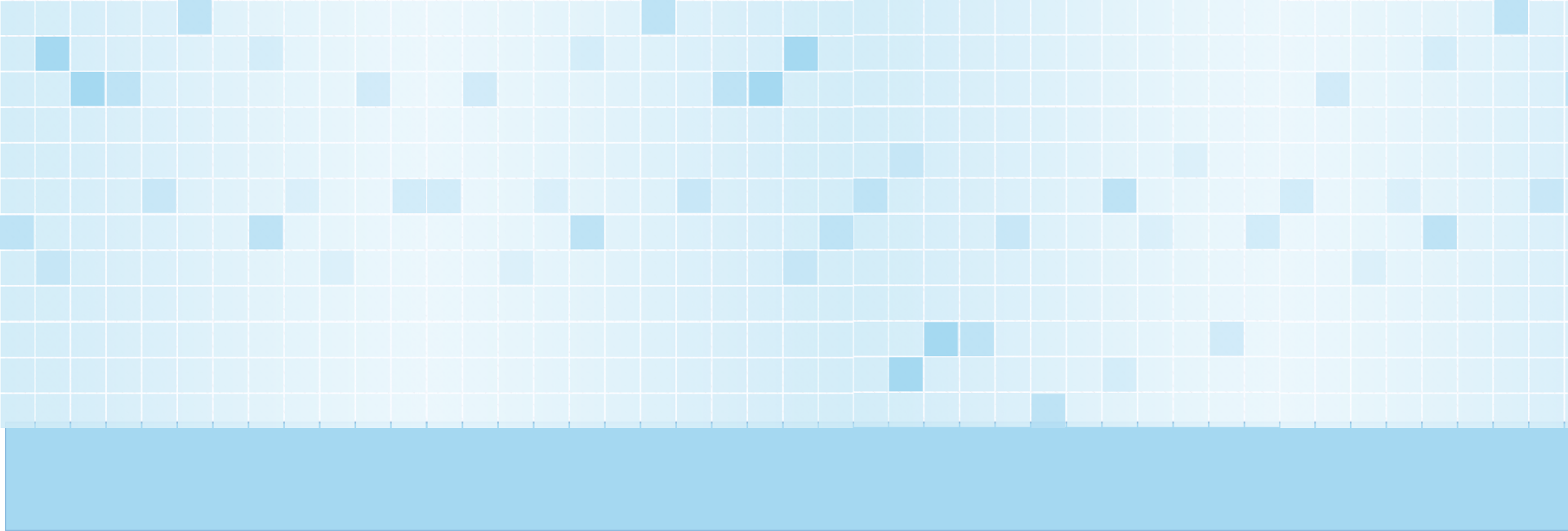 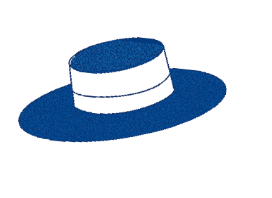 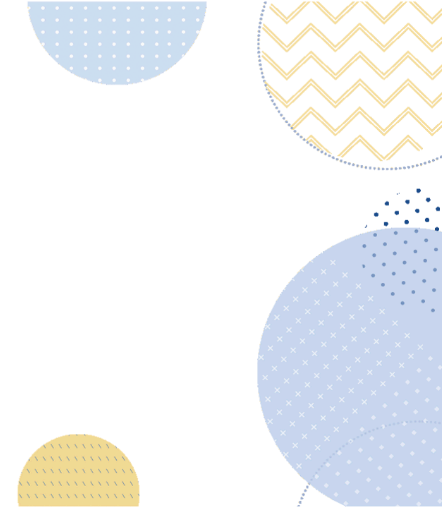 添加您的主标题
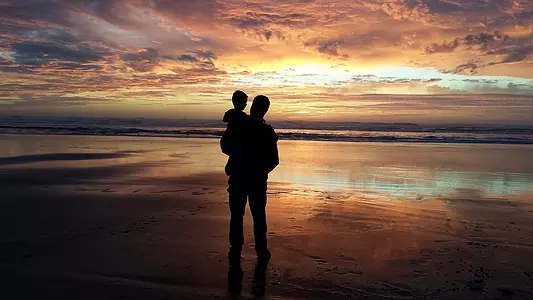 点此替换文本
This PPT template for the rice husk designer pencil demo works, focusing on the production of high-end design husk designer pencil demo works, focusing on the production of high-end design  This PPT template for the rice
点此替换文本
This PPT template for the rice husk designer pencil demo works, focusing on the production of high-end design husk designer pencil demo works, focusing on the production of high-end design  This PPT template for the rice
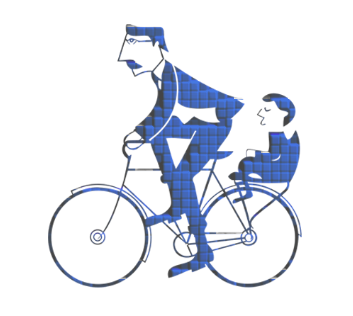 点此替换文本
This PPT template for the rice husk designer pencil demo works, focusing on the production of high-end design husk designer pencil demo works, rice
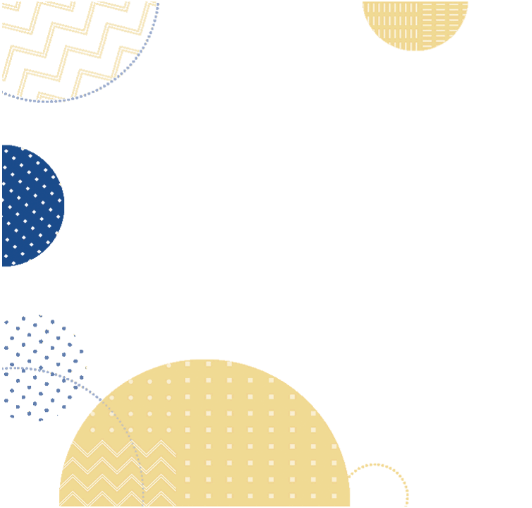 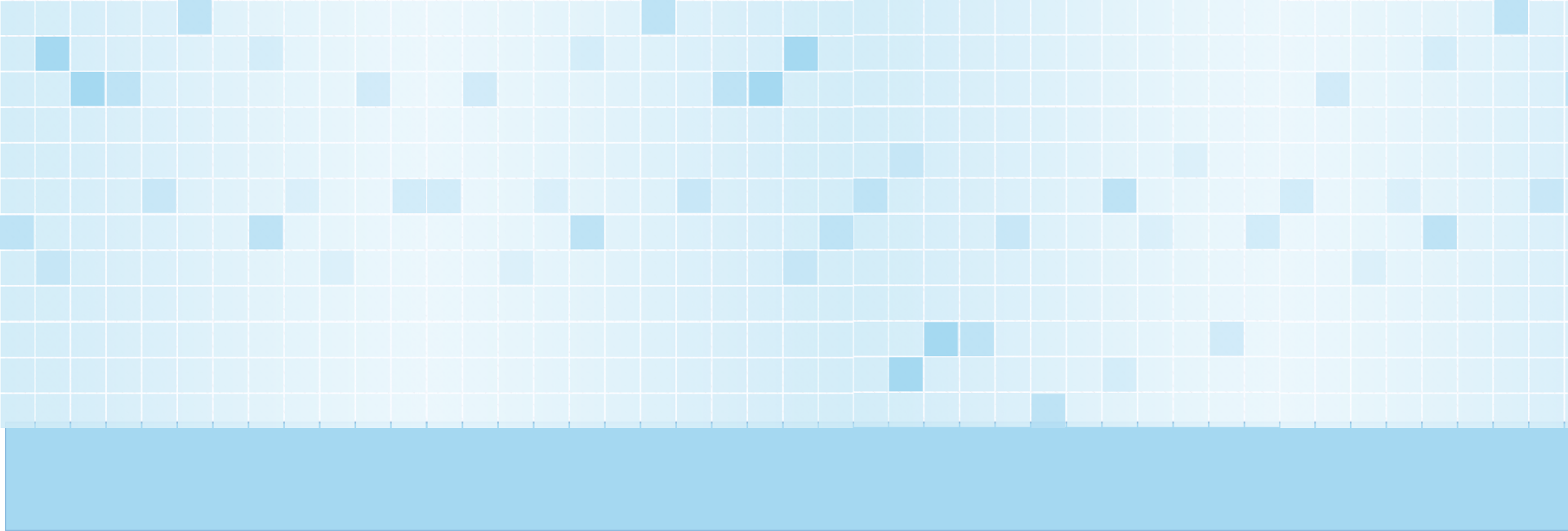 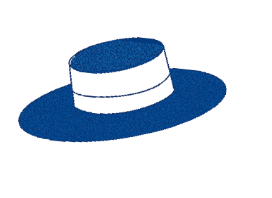 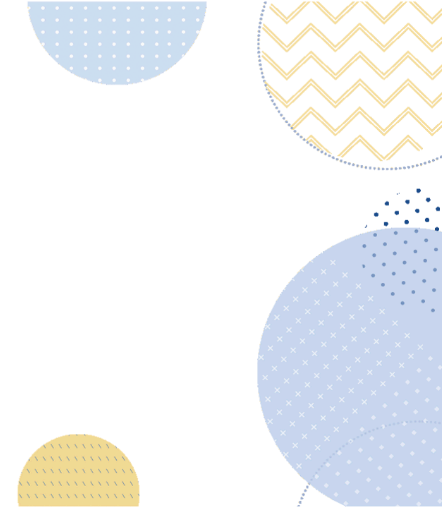 添加您的主标题
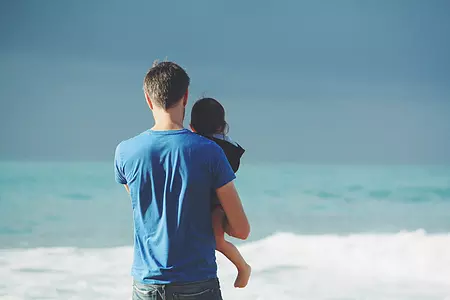 点此替换文本
This PPT template for the rice husk designer pencil demo works, focusing on the production of high-end design husk designer pencil demo works, focusing on the
01
点此替换文本
This PPT template for the rice husk designer pencil demo works, focusing on the production of high-end design husk designer pencil demo works, focusing on the
02
点此替换文本
This PPT template for the rice husk designer pencil demo works, focusing on the production of high-end design husk designer pencil demo works, focusing on the
03
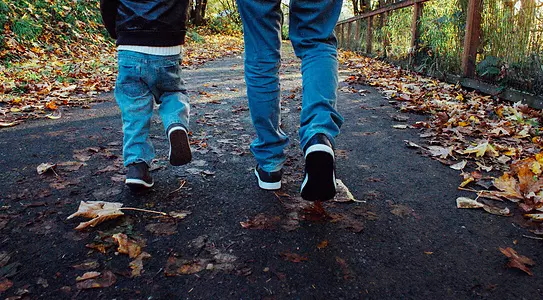 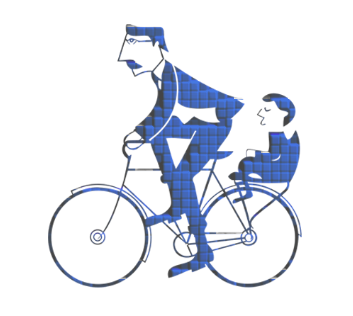 点此替换文本
This PPT template for the rice husk designer pencil demo works, focusing on the production of high-end design husk designer pencil demo works, focusing on the
04
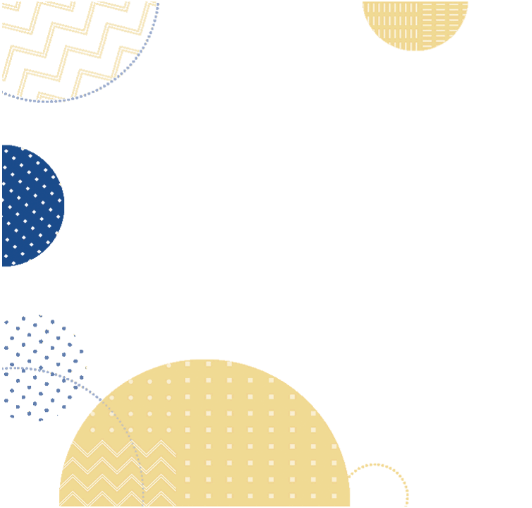 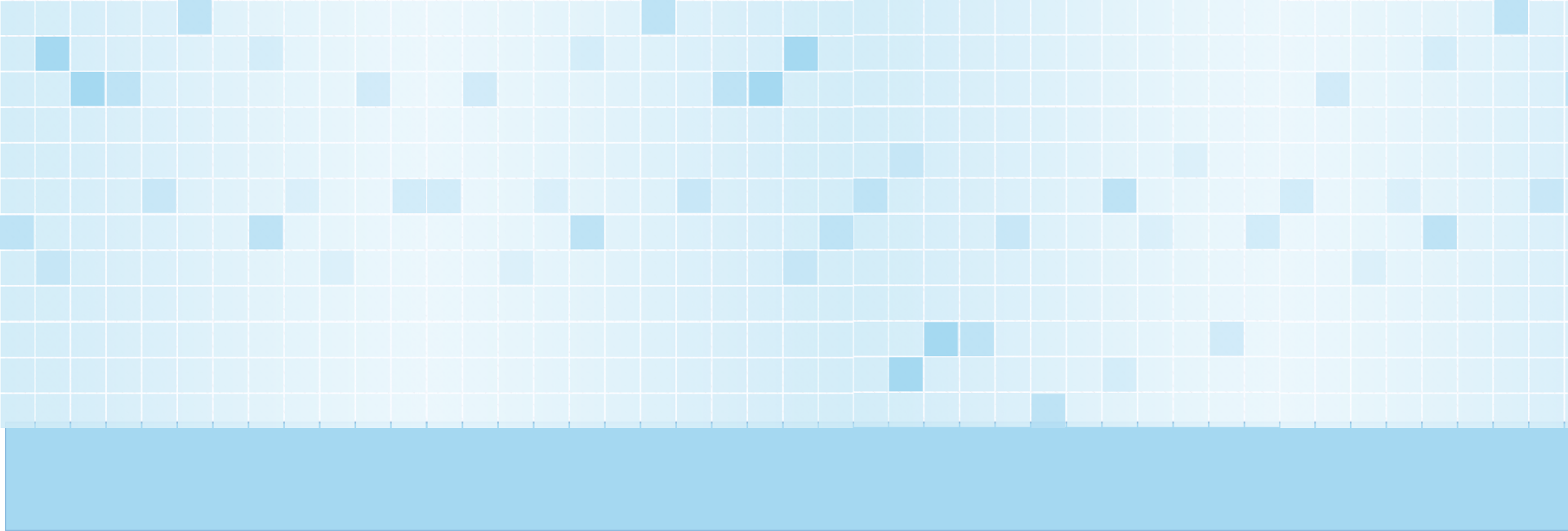 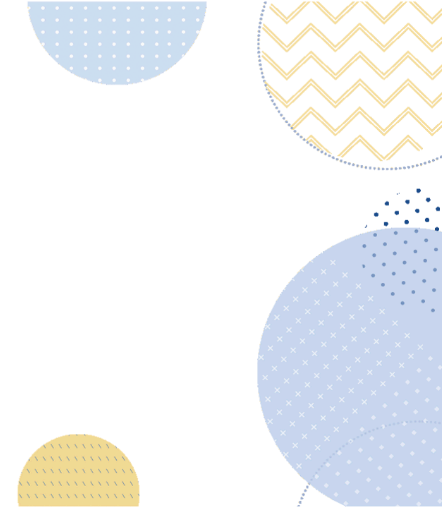 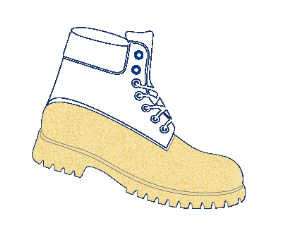 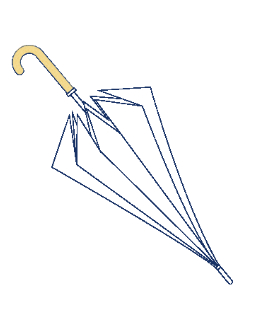 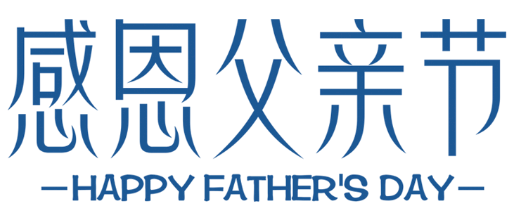 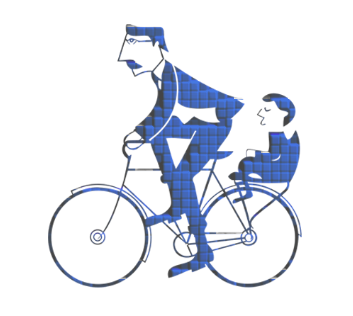 感谢您我的父亲
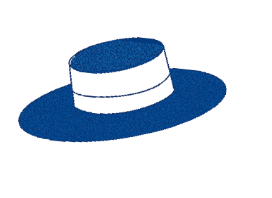 感恩父亲  父爱如山